202. Dame La Fe De Mi Jesús
Dame la fe de mi Jesús,
La fe bendita del Señor,
Que al afligido da la paz,
La fe que salva de temor;
Fe de los santos galardón,
Gloriosa fe de salvación.

2. Dame la fe que trae poder,
De los demonios vencedor;
Que fieras no podrán vencer,
Ni dominarla el opresor,
Que pueda hogueras soportar,
Premio de mártir alcanzar.
3. Dame la fe que vencerá
En todo tiempo, mi Jesús;
Dame la fe que fijará
Mi vista en tu divina cruz;
Que pueda proclamar tu amor,
Tu voluntad hacer, Señor.

2. Dame la fe que da el valor,
Que ayuda al débil a triunfar,
Que todo sufre con amor,
Y puede en el dolor cantar,
Que puede al cielo escalar,
O aquí con Cristo caminar.
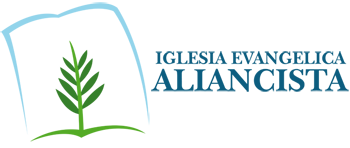